Desain Grafis
Komponen Desain Grafis
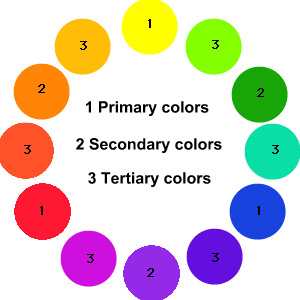 Warna 

Teks/ Tifografi

Layout

Gambar/ grafis

Efek-efek pendukung
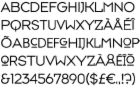 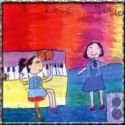 TIFOGRAFI
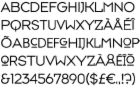 Piktografi; tulisan berupa gambar (picturewriting): hanya obyek-obyek tertentu yang digambarkan
Tifografi
Seni huruf, pemilihan huruf yang tepat
Ideografi; tulisan yang menggunakan gagasan (idewriting): memperlihatkan lebih daripada satu gambar dan semua itu mempunyai nilai simbolik, misal tanda lalu lintas, relief candi yang seringkali menyatakan kalimat lengkap
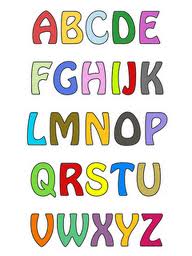 TIFOGRAFI dipengaruhi oleh faktor “Legibility” dan “Keterbacaan”, Visibility, dan Clarity
Legibility adalah tingkat kemudahan mata mengenali suatu tulisan.  Hal ini bisa ditentukan oleh:
Kerumitan desain huruf, seperti penggunaan serif, kontras stroke, dan sebagainya.
Penggunaan warna
Frekuensi pengamat menemui huruf tersebut dalam kehidupan sehari-hari
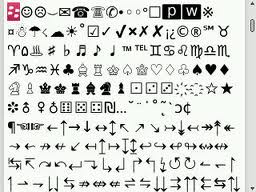 Lanjutan....
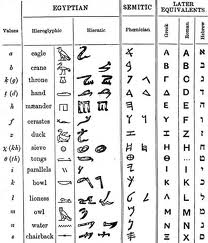 Keterbacaan adalah tingkat kenyamanan suatu susunan huruf saat dibaca, yang dipengaruhi oleh:
Jenis huruf
Ukuran
Pengaturan, termasuk di dalamnya alur, spasi, kerning, perataan, dan sebagainya
Kontras warna terhadap latar belakang
JENIS HURUF
Serif
	Berciri ada stroke atau ekor, bentuk ini berkesan formal/resmi, 	elegan 	dan konservatif. Huruf serif terbagi dalam 4 jenis yaitu; 	Style, Transitional, Modern, Egyptian
Sens-Serif
	Jenis huruf yang tidak memiliki stroke/ekor
Dekoratif
	huruf yang memiliki desain rumit.
Skrip 
	menyerupai tulisan tangan sering disebut tulisan kursif. 
Monospace
	jenis huruf yang memiliki jarak yang lebar.
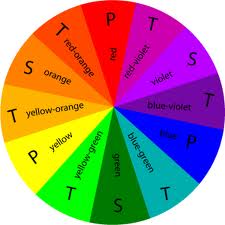 WARNA
Warna adalah spektrum tertentu yang terdapat di dalam suatu cahaya sempurna (berwarna putih). Identitas suatu warna ditentukan panjang gelombang cahaya tersebut
Warna primer adalah warna-warna dasar/ tidak bisa dibuat dengan mencampur warna lain. awalnya, manusia mengira bahwa warna primer tersusun atas warna Merah, Kuning, dan Hijau. Namun dalam penelitian lebih lanjut, dikatakan tiga warna primer adalah:
Merah (seperti darah)
Biru (seperti langit atau laut)
Kuning (seperti kuning telur)

Warna sekunder adalah warna yang dihasilkan dari campuran dua warna primer dalam sebuah ruang warna.
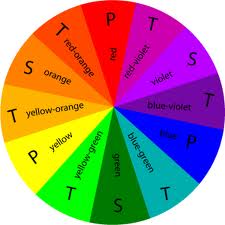 PENGELOMPOKAN WARNA
Warna netral: warna-warna yang tidak lagi memiliki kemurnian warna/ bukan merupakan warna primer maupun sekunder. 
Warna kontras atau komplementer: warna yang berkesan berlawanan satu dengan lainnya. Warna kontras bisa didapatkan dari warna yang berseberangan (memotong titik tengah segitiga) terdiri atas warna primer dan warna sekunder.
Warna panas: kelompok warna dalam rentang setengah lingkaran di dalam lingkaran warna mulai dari merah hingga kuning. Warna ini menjadi simbol, riang, semangat, marah dsb. 
Warna dingin: kelompok warna dalam rentang setengah lingkaran di dalam lingkaran warna mulai dari hijau hingga ungu. Warna ini menjadi simbol kelembutan, sejuk, nyaman dsb.
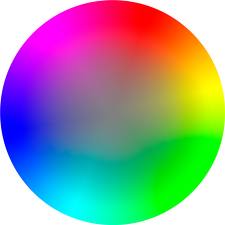 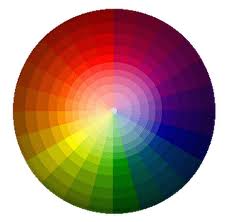 SPEKTRUM WARNA
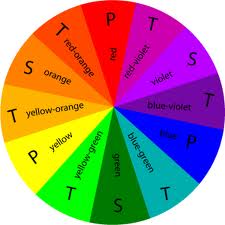 Warna dalam Desain Grafis
Unsur penting dalam pengembangan grafis
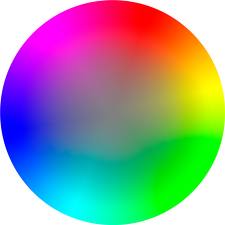 Membuat kesan/ mood keseluruhan tampilan grafis
WARNA
Memiliki Efek Psikologis
Warna dapat digunakan
Menegaskan elemen yang dianggap penting
Menarik perhatian
Membimbing pembaca untuk menentukan yang seharusnya dibaca lebih awal
Menghubungkan antar satu elemen dengan yang lain
Mengatur informasi yang ditampilkan 
Menentukan bagian-bagian yang berbeda dari sebuah grafik
Mengelompokan atau memisahkan elemen yang satu dengan yang lain
Membangkitkan respons yang emosional.
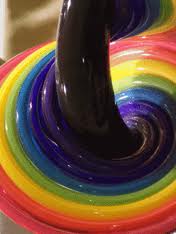 Aspek Psikologi Warna
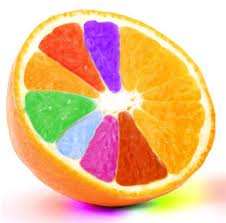 Lanjutan...
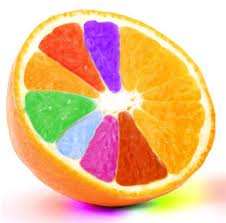 Lanjutan...
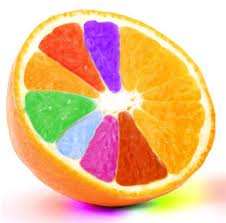 Lanjutan...
Penggunaan Warna dalam Desain Grafis
Pilih Warna yang tepat untuk kelompok sasaran (audien)
Jangan menggabungkan warna yang ganjil/ aneh
Jangan menggunakan terlalu banyak warna 
Gunakan warna harmonis untuk membuat tampilan yang menyenangkan
Gunakan warna yang kontras pada teks dan backround
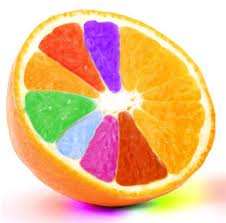 Metode Pemilihan Warna
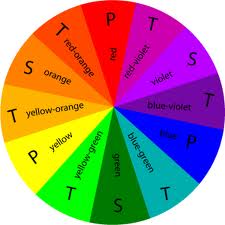 Metode warna berurutan
Metode warna berlawanan
Metode warna segitiga
Metode warna memudar
Metode warna kombinasi
Metode warna hangat
Metode warna dingin
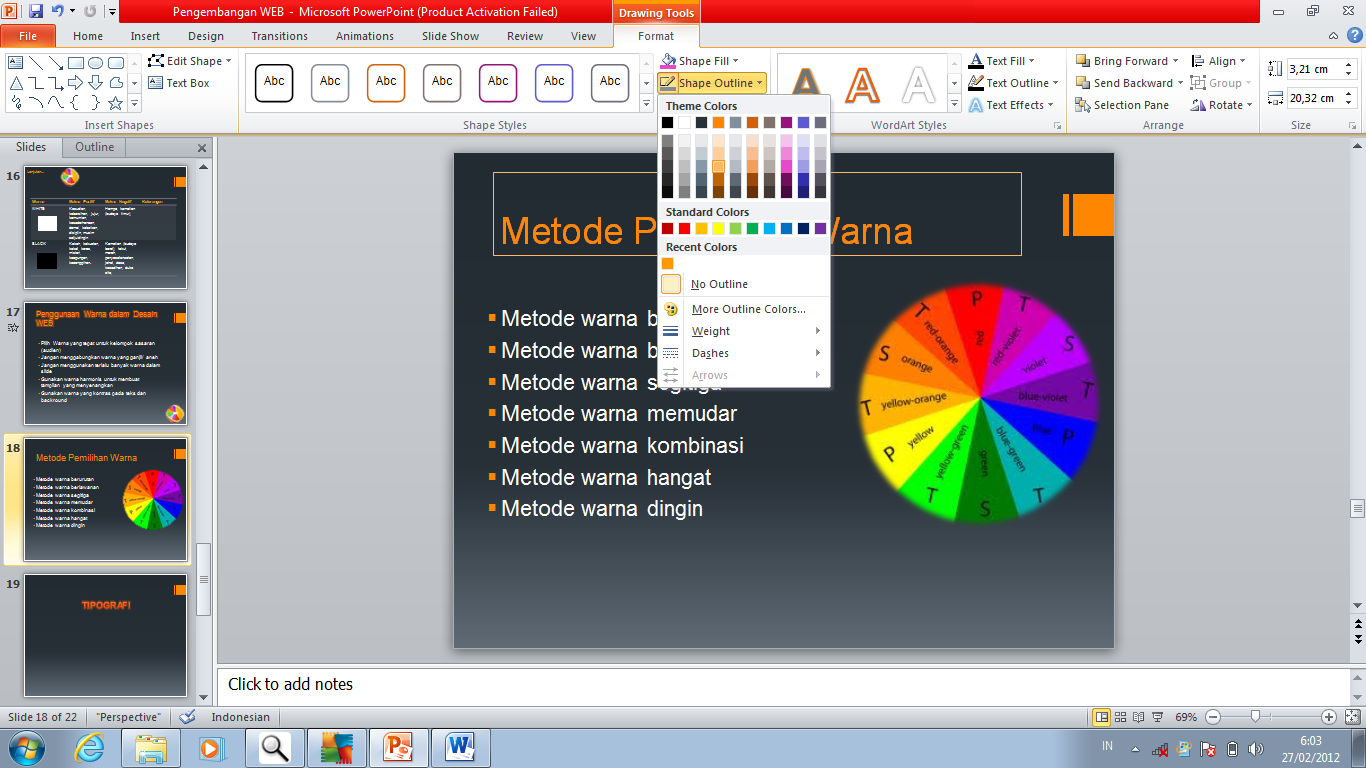 LAYOUT
Proses penataan dan pengaturan teks atau grafik pada halaman.


Layout meliputi penyusunan, pembagian tempat dalam satu halaman, pengaturan spasi, pengelompokan teks dan grafik, serta penekanan pada bagian tertentu.
Layout yang baik
Kaidah Komposisi Layout
Proporsi (proportion); ukuran yang tepat antara panjang dengan lebar, gambar dengan bisang gambar
Keseimbangan (Balance); kesamaan unsur-unsur tertentu yang berlawanan atau bertentangan
Irama atau ritme; visualisasi yang diulang
Kesatuan; seluruh unsur yang digunakan harus salang berhubungan dengan baik dan mengandung makna yang menarik
Pusat perhatian (focus of Intertest) unsur yang menjadi perhatian
Kontras (contrast); perbedaan keadaan unsur-unsur.
Layout menurut bentuk dan ukuran
* Model Top Index                           * Model Bottom Index
Model Left Index
Model Right Index
Model Split Index
Model Split Left-Right
Model Alternating Index